Solving Your Problem by Generalization
CS 5010 Program Design Paradigms “Bootcamp”
Lesson 7.1
© Mitchell Wand, 2012-2014
This work is licensed under a Creative Commons Attribution-NonCommercial 4.0 International License.
1
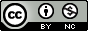 Module Introduction
Some problems are not easily solved using structural decomposition as we've defined it. Others are solved only inefficiently by pure structural decomposition.  
We introduce two new kinds of generalization to help solve such problems.
We introduce invariants as a way of recording the assumptions that a function makes about its environment.
2
Module Outline
At the end of this module, you should be able to
use generalization within a problem to solve the problem
use context arguments to generalize over problem contexts
write invariants to document the meaning of a context argument
explain how invariants divide responsibility between a function and its callers
3
Module 07
Data Representations
Design Strategies
Basics
Function Composition
Generalization
Mixed Data
Over Constants
Structural Decomposition
Over Expressions
Recursive Data
Generalization
Functional Data
Over Contexts
General Recursion
Objects & Classes
Over Data Representations
Stateful Objects
Communication via State
Over Method Implementations
Lesson Introduction
In Module 5, we learned about generalizing functions in order to avoid code duplication and establish single points of control.
In this lesson, we'll extend those techniques to situations where the problem itself demands to be generalized before you can solve it.
We'll study two examples of this phenomenon.
This will be a warm-up for the rest of the module.
5
Learning Objectives for this Lesson
At the end of this lesson, the student should be able to
recognize situations in which it's necessary to generalize a problem in order to solve it
write a purpose statement for the generalized problem
carry out the rest of the design recipe for such a problem.
6
Example 1: number-list
A NumberedListOf<X> is a ListOf<(list Num X)>

number-list : ListOf<X> -> NumberedListOf<X>
produce a list like the original, but with the
elements numbered, starting from 1

(number-list (list 22 44 33)) 
  = (list (list 1 22) (list 2 44) (list 3 33))
(number-list    (list 44 33)) 
  = (list (list 1 44) (list 2 33))
Here's an example of a problem that's hard using structural decomposition.
7
Let's try structural decomposition
(define (number-list lst)
  (cond
    [(empty? lst) empty]
    [else (cons
            (list 1 (first lst))
            (number-list (rest lst)))]))
Well, that's clearly wrong!  What could work?
We need a help function, to number the rest of the list starting from 2
8
Try #2
(define (number-list lst)
  (cond
    [(empty? lst) empty]
    [else (cons
            (list 1 (first lst))
            (number-list-starting-from-2
              (rest lst)))]))
Well, this looks promising.  All we have to do now is write number-list-starting-from-2
9
number-list-starting-from-2
(define (number-list-starting-from-2 lst)
  (cond
    [(empty? lst) empty]
    [else (cons
            (list 2 (first lst))
            (number-list-starting-from-3
              (rest lst)))]))
Oh, dear.  Now we have to write number-list-starting-from-3
10
number-list-starting-from-3
(define (number-list-starting-from-3 lst)
  (cond
    [(empty? lst) empty]
    [else (cons
            (list 2 (first lst))
            (number-list-starting-from-4
              (rest lst)))]))
You should be able to guess where this is going...
11
Let’s generalize!
Add an extra parameter for the starting point of the numbering.

;; number-list-from : ListOf<X> Number ->  
                        NumberedListOf<X>
;; RETURNS: a list with same elements as lst, but 
;;  numbered starting at n.
;; EXAMPLE: (number-list-from (list 88 77) 2) 
;;          = (list (list 2 88) (list 3 77))
12
Now we have a nice structural decomposition
;; STRATEGY: Structural decomp. on 
;;  lst : ListOf<X>
(define (number-list-from lst n)
  (cond
    [(empty? lst) empty]
    [else
      (cons
        (list n (first lst))
        (number-list-from
          (rest lst)
          (+ n 1)))]))
13
But remember to recover the original function!
(define (number-list lst)
  (number-list-from lst 1))
14
Example 2: mark-depth
(define-struct bintree (left data right))

;; A BinTree<X> is either
;; -- empty
;; -- (make-bintree BinTree<X> X BinTree<X>)
A Bintree<X> is a binary tree with a value of type X in each of its nodes.  For example, you might have  BintreeOfSardines. This is, of course, a different notion of binary tree than we saw last week.
15
Example 2: mark-depth (2)
;; mark-depth : BinTree<X> -> Bintree<Number>
;; RETURNS: a bintree like the original, but
;; with each node labeled by its depth
16
Example
0
"baz"
1
"foo"
"frob"
1
2
"bar"
"quux"
2
Here's an example of the argument and result of mark-depth.  The argument is a Bintree<String> and the result is a Bintree<Number>, just like the contract says.
17
Template for BinTree<X>
If we follow the recipe for writing a template, this is what we get for Bintree<X>.
(define (bintree-fn tree)
  (cond
    [(empty? tree) ...]
    [else (... 
           (bintree-fn (bintree-left tree))
           (bintree-data tree)
           (bintree-fn (bintree-right tree)))]))
18
Filling in the template
(define (mark-depth tree)
  (cond
    [(empty? tree) ...]
    [else (make-bintree
           (mark-depth (bintree-left tree))
           ...
           (mark-depth (bintree-right tree)))]))
But how do we know the depth?
19
So again, let’s generalize by adding an extra argument
mark-depth-from 
 : Bintree<X> Number -> Bintree<Number>
RETURNS: a bintree like the given one, except that each node is replaced by its depth starting from n
EXAMPLES: see below
STRATEGY: structural decomposition on
  tree : Bintree<X>
20
Example (n = 10)
10
"baz"
11
"foo"
"frob"
11
12
"bar"
"quux"
12
21
Function Definition for mark-depth-from
(define (mark-depth-from tree d) 
   (cond
     [(empty? tree) empty]
     [else (make-bintree
            (mark-depth-from 
              (bintree-left tree) (+ d 1))
            d
            (mark-depth-from 
              (bintree-right tree) (+ d 1)))]))
If you are marking tree starting at d, then you should mark its sons starting at d+1
22
Summary
Sometimes you need more information than what structural decomposition gives you
So generalize the problem to include the extra information as a parameter
Design the generalized function
Then define your original function in terms of the generalized one.
23
Lesson Recap
You should now be able to:
recognize situations in which it's necessary to generalize a problem in order to solve it
write a purpose statement for the generalized problem
carry out the rest of the design recipe for such a problem.
24
Next Steps
If you have questions about this lesson, ask them on the Discussion Board
Go on to the next lesson
25